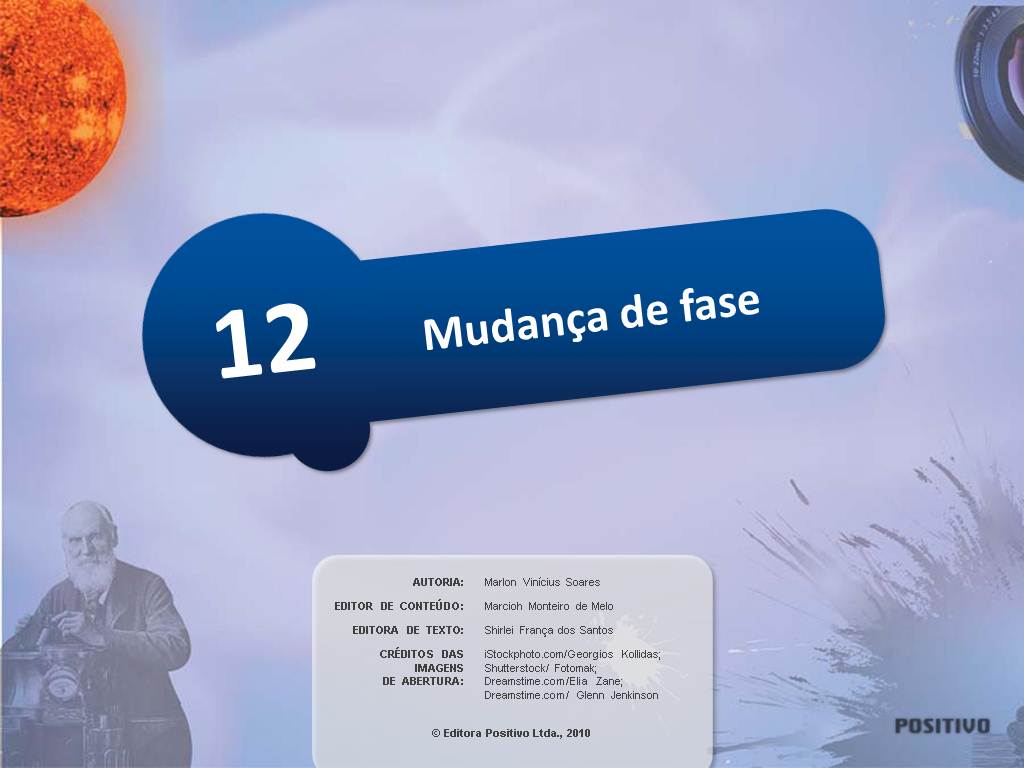 [Speaker Notes: Objetivos que deverão ser atingidos com o estudo da unidade:

Identificar os principais estados físicos da matéria.

 Nomear os diferentes processos de mudança de fase de substâncias comuns.

 Interpretar a constante de calor latente.

 Resolver problemas envolvendo mudanças de estado físico.

 Interpretar curvas de aquecimento, identificando o estado físico de cada etapa.]
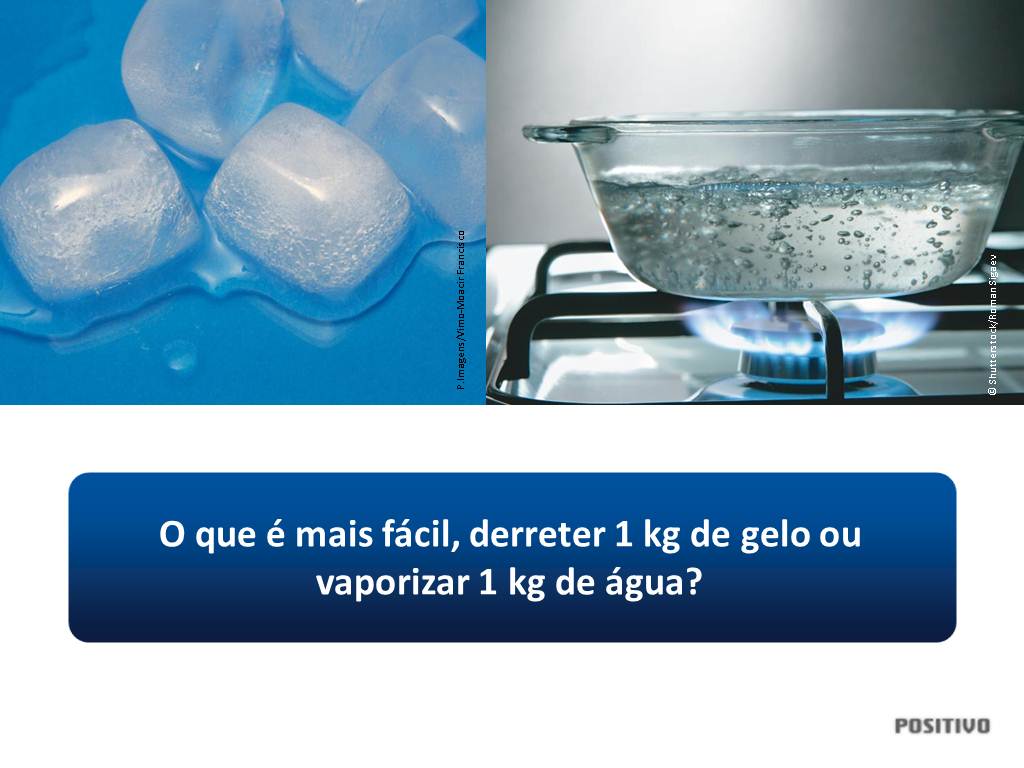 [Speaker Notes: Se em ambos os casos a água se encontra em sua temperatura de mudança de fase, é mais fácil (requer menos energia) derreter 1 kg de gelo do que ferver um kg de água.
Pode-se promover a discussão inicial de forma qualitativa, buscando identificar quais são os conhecimentos prévios dos alunos sobre o tema. 
À medida que a discussão avançar, qualificar melhor a pergunta explicando que, nos dois casos, a água já se encontra em seu ponto de mudança de estado físico.]
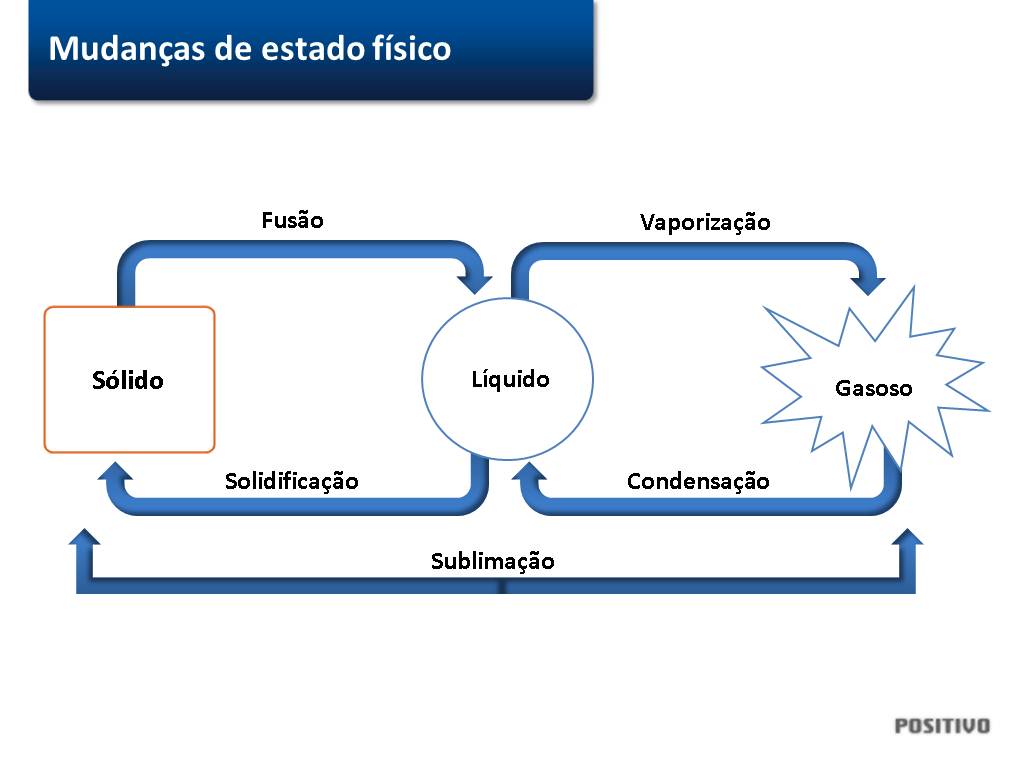 [Speaker Notes: Em geral, os alunos já tiveram contato com o nome das transformações entre as fases. Sendo assim, o objetivo, neste momento, é apenas retomar, relembrar e reforçar tal conteúdo.]
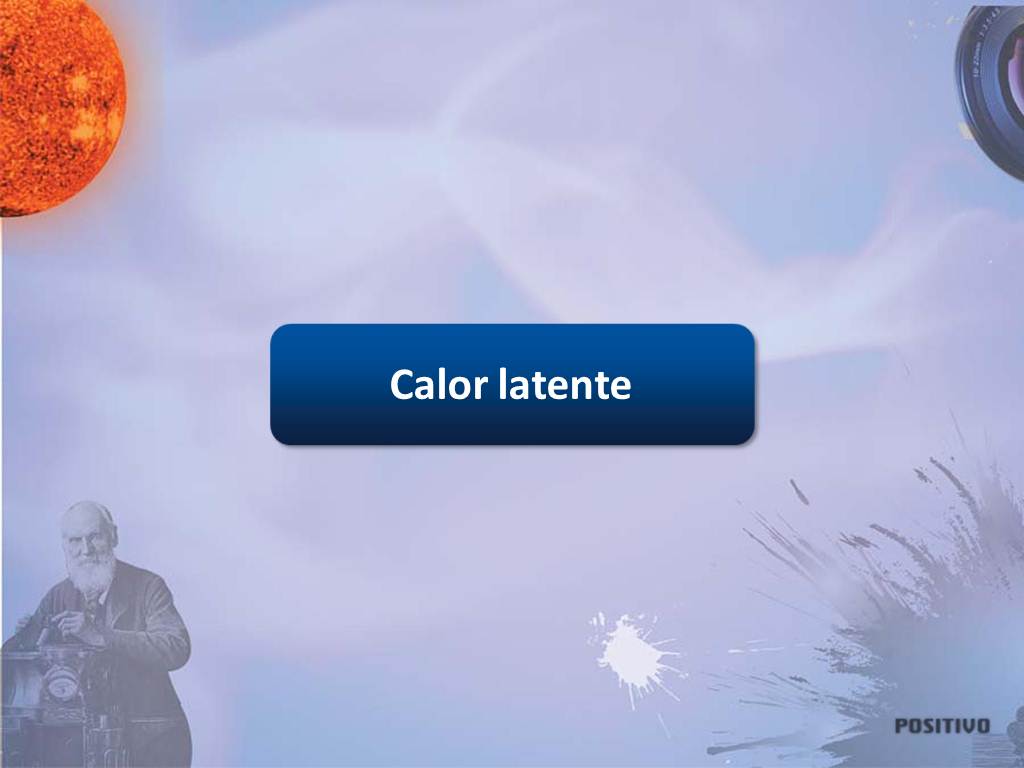 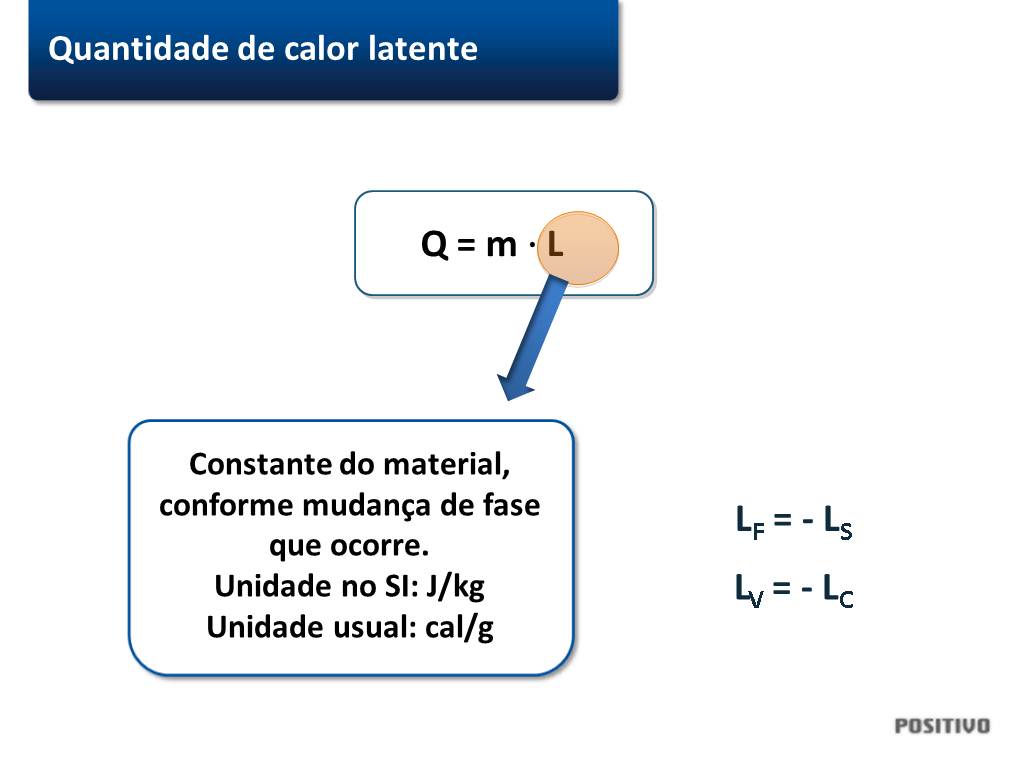 [Speaker Notes: Dar atenção especial para a interpretação física da constante de calor latente, que pode ser interpretada como a quantidade de calor necessária para que cada unidade de massa (grama, quilograma, etc.) da substância mude seu estado físico.
É importante também ressaltar que, enquanto se dá a mudança de estado físico, a temperatura permanece constante.
Para finalizar o conteúdo do slide, pode-se interpretar a relação entre os calores latentes de fusão e de solidificação e entre os valores para vaporização e para condensação.]
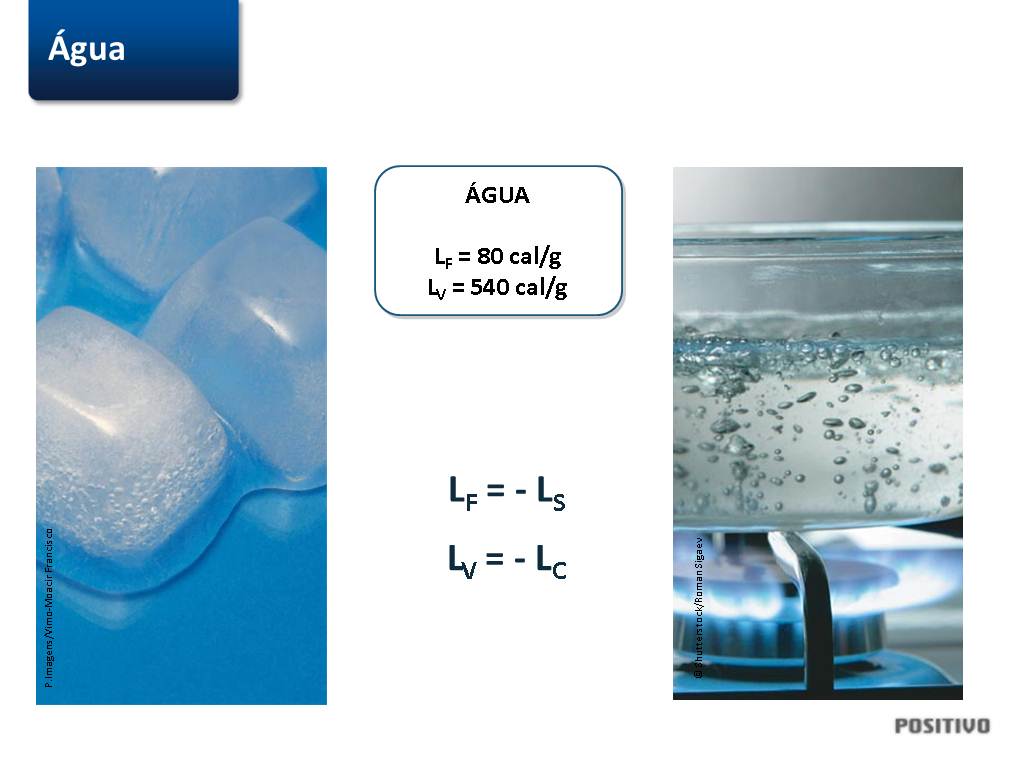 [Speaker Notes: Os valores numéricos podem ajudar os alunos a mais bem compreenderem a constante de calor latente.]
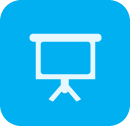 Quantidade de calor necessária para o derretimento do gelo 
@FIS658
Para visualizar este conteúdo digital, é preciso ter instalado o plugin Slides de Aula, disponível no Livro Digital
Atenção:não altere o conteúdo deste slide
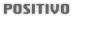 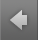 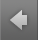 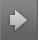 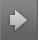 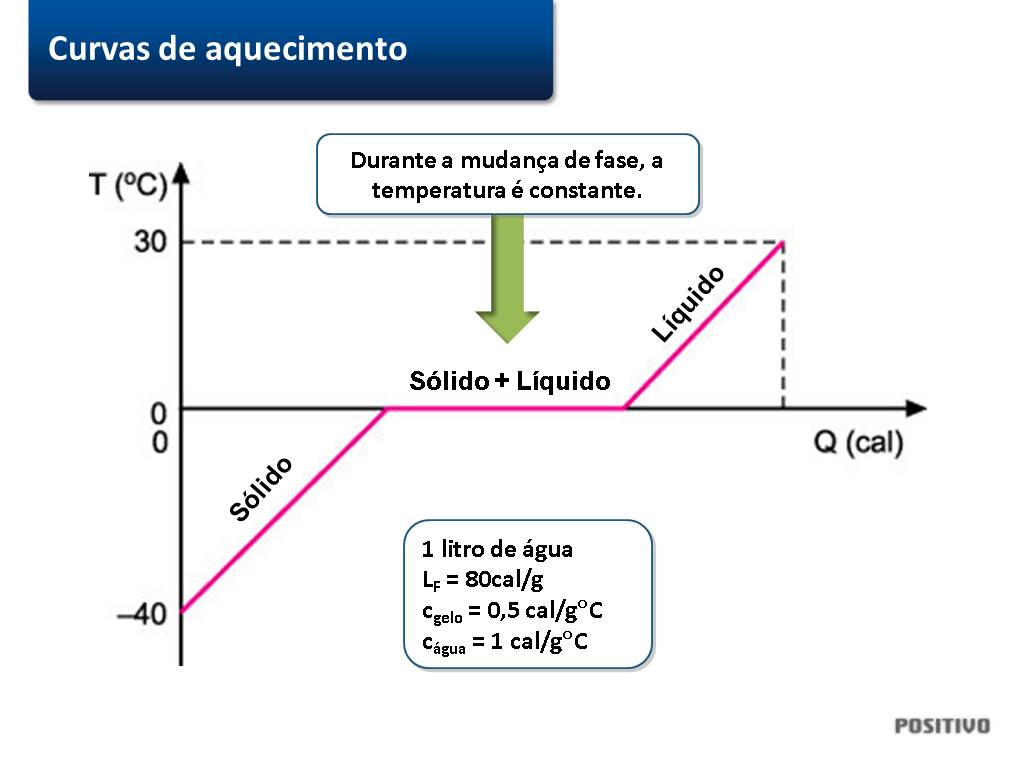 [Speaker Notes: Interpretar a curva de aquecimento com os alunos e identificar em cada etapa se o calor envolvido é latente ou sensível.
Também retomar a ideia (e mostrar no gráfico) que a temperatura permanece constante durante a mudança de fase.]
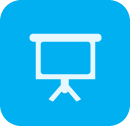 Quantidade de calor necessária para vaporizar a água
@FIS284
Para visualizar este conteúdo digital, é preciso ter instalado o plugin Slides de Aula, disponível no Livro Digital
Atenção:não altere o conteúdo deste slide
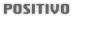 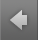 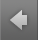 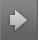 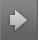 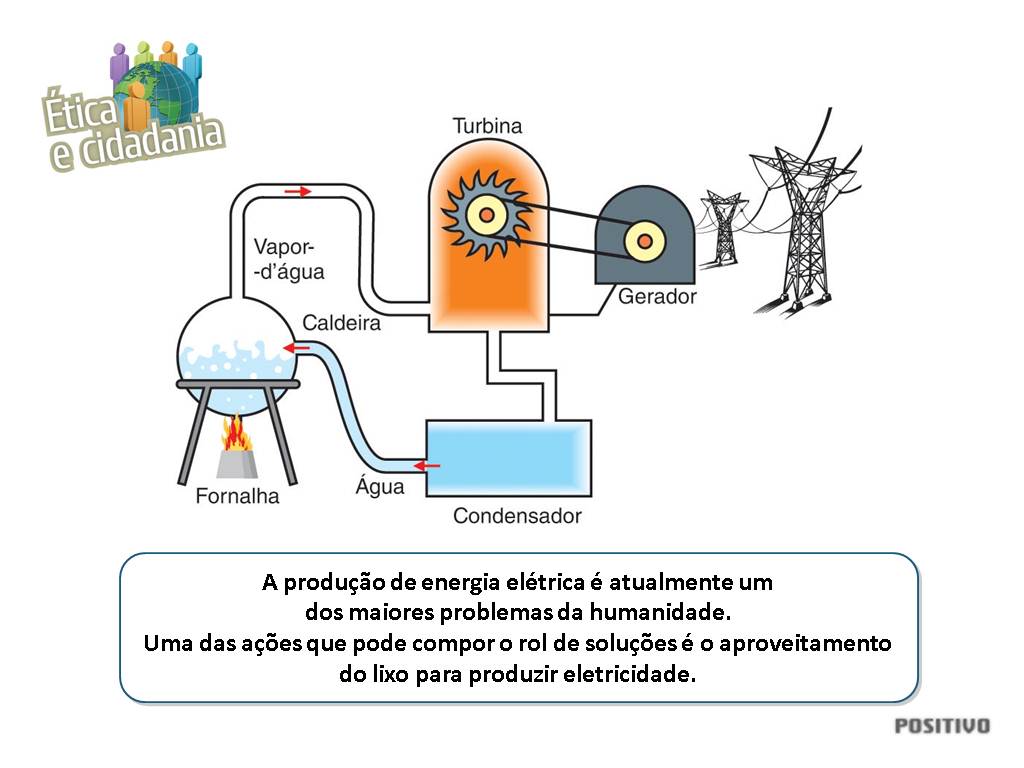 [Speaker Notes: Além de explicar as transformações de fase presentes no sistema de funcionamento de uma termelétrica, 
pode-se abordar as diferentes fontes térmicas que fervem a água: carvão, gás e combustíveis nucleares. 
Vale ainda perguntar aos alunos se não é possível obter calor de outras fontes não poluentes. Após abrir espaço para algumas respostas, citar a energia geotérmica e a energia solar como exemplos dessas fontes não poluentes.
Por fim, traçar um paralelo entre as energias renováveis e as não renováveis, ressaltando que a matriz energética do Brasil está predominantemente concentrada na produção de energia a partir de recursos hídricos (hidrelétricas).

Como comentário complementar, sugere-se  falar a respeito dos impactos ambientais que todas as usinas geram.]
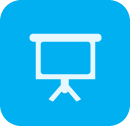 Mudança de fase
@FIS606
Para visualizar este conteúdo digital, é preciso ter instalado o plugin Slides de Aula, disponível no Livro Digital
Atenção:não altere o conteúdo deste slide
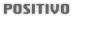 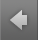 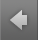 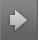 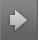